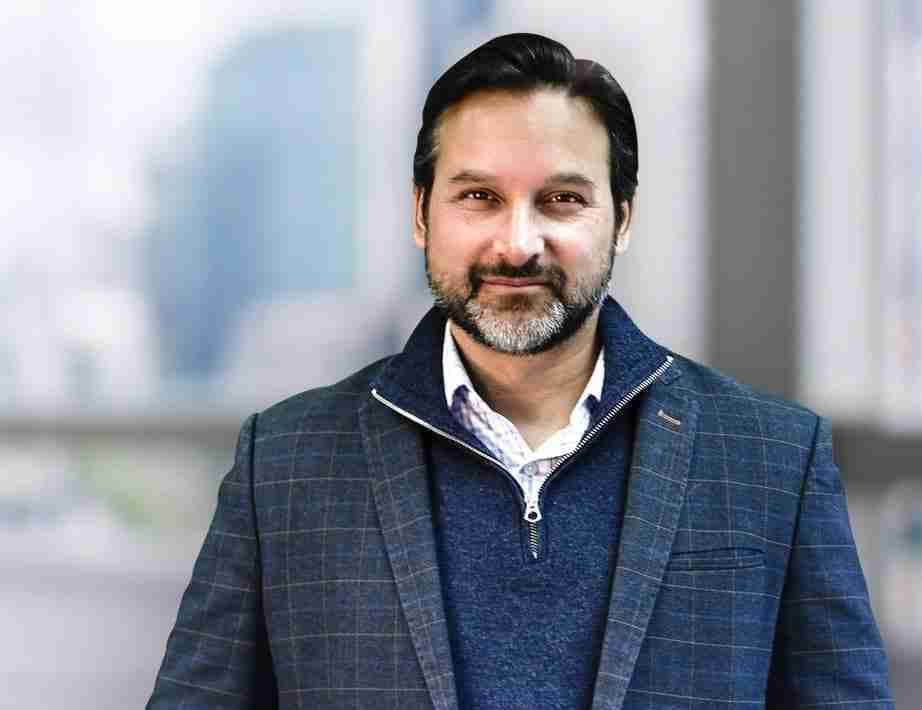 Watch Kaihan Krippendorff

Sought-after speaker and facilitator in a number of fields, including business strategy, disruptive growth strategy, innovation, entrepreneurship, leadership, and corporate entrepreneurship

Made a commitment to helping organizations and individuals thrive in today’s era of fast-paced disruptive technological change

Founder of the growth strategy and innovation consulting firm Outthinker, a community comprised of strategy executives from the world’s top F500 and private companies

Outthinker ideas have created $2.5B in revenue, and companies that participate in the Outthinker process grow 100-120% faster, thanks to game-changing insights that allow businesses to execute cutting-edge strategies to thrive in the new economy

Author of 5 books on business strategy, growth, and transformation, most recently Driving Innovation from Within: A Guide for Internal Entrepreneurs, which reveals the deep research and interviews of more than 150 internal innovators and leaders in nearly every conceivable industry

Keynote Topics:
OUTTHINK THE COMPETITION
CONQUERING INNOVATION AND CREATIVITY KILLERS
INNOVATING BEYOND THE R&D LAB
Kaihan Krippendorff
Innovation & Leadership Speaker
Fee Pending
*Client is responsible for ground transportation in event city, hotel accommodations and incidentals 
for up to two nights
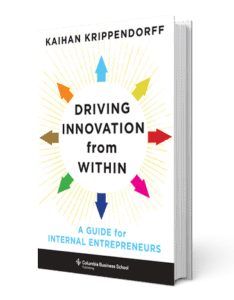 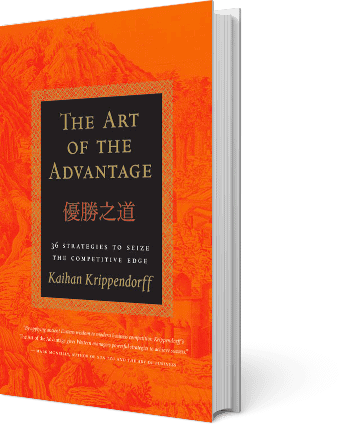 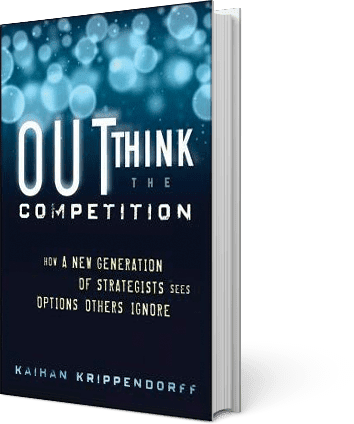 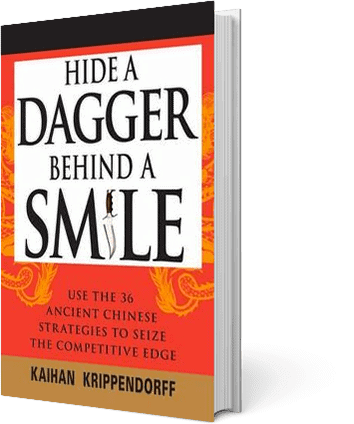 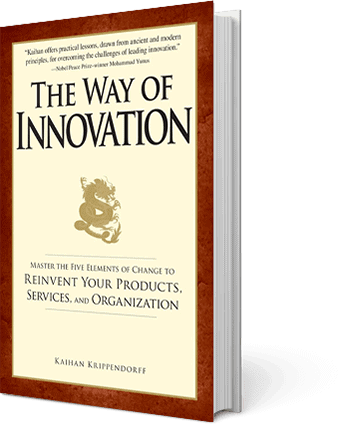 1